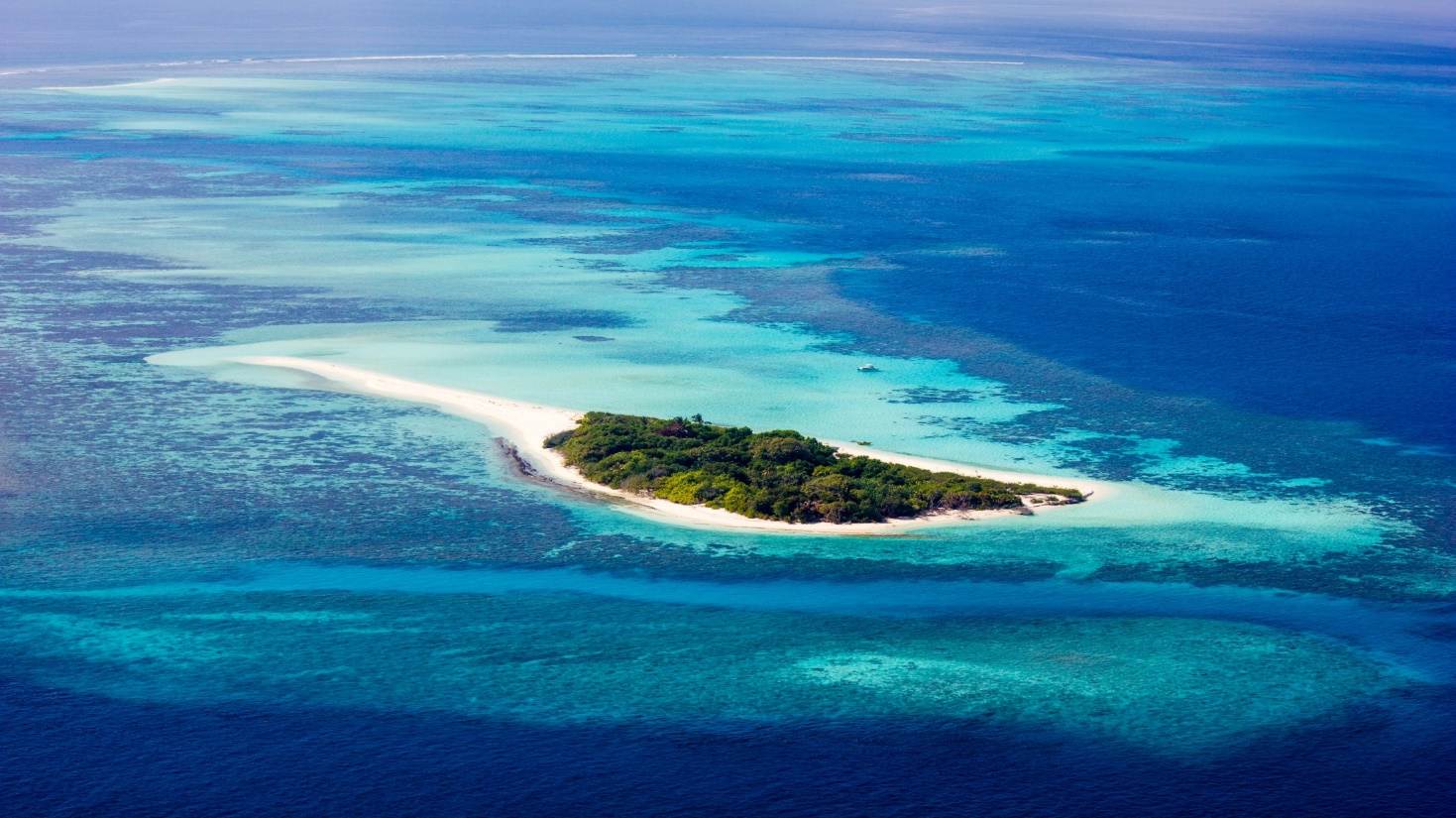 TROPICAL AMERICAS AND THE CARIBBEAN REGION

REGIÓN TROPICAL DE LAS AMÉRICAS Y EL CARIBE

RÉGION DE L’AMÉRIQUE TROPICALE ET DES CARAÏBES
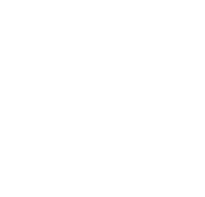 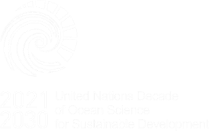 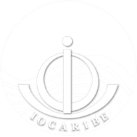 REGIONAL KICK-OFF CONFERENCE FOR THE UN DECADE OF OCEAN SCIENCE FOR SUSTAINABLE DEVELOPMENT 2021–2030 FOR THE TROPICAL AMERICAS AND THE CARIBBEAN REGION
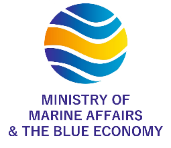 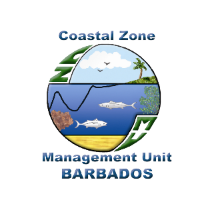 One Planet, One Ocean / Un Planeta, Un Océano / Une planète, un océan
iocaribe.ioc-unesco.org  /  Ioc.unesco.org  /   www.oceandecade.org
@Iocaribeocean
Breakout Session Introduction
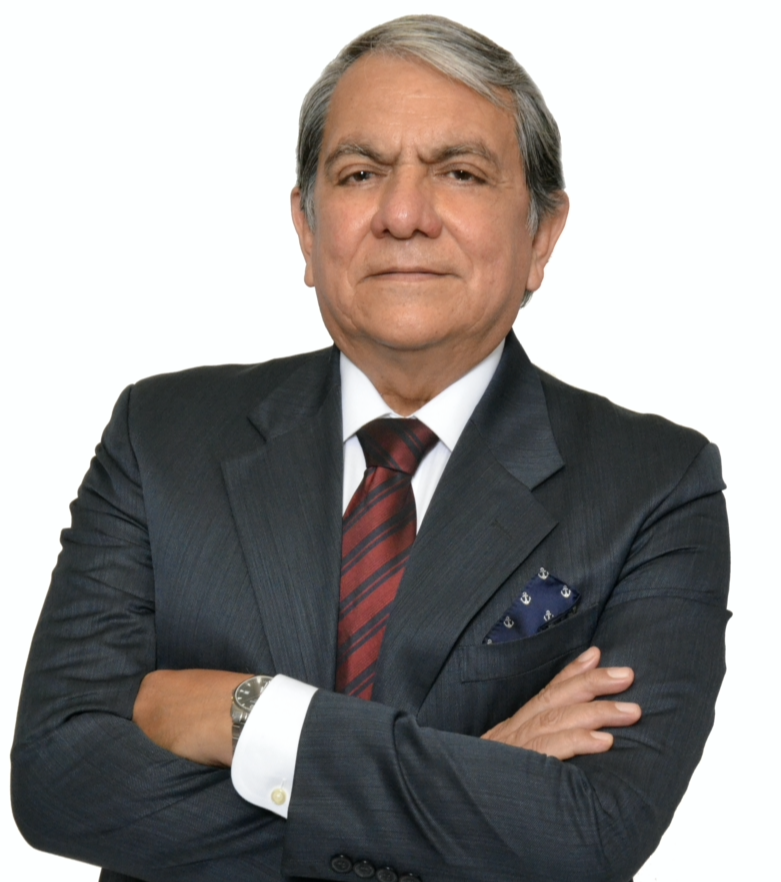 Edgard Cabrera 
Member Regional Planning Group
Introduction to the Breakout Sessions
Three themed sessions to address the ten Ocean Decade Challenges

Knowledge and Solutions
Essential Infrastructure
Foundational
Introduction to the Breakout Sessions
BoS-1 Knowledge and Solutions

Challenge 1 Understand and beat marine pollution
Challenge 2 Multiple stressors on ecosystems
Challenge 3 Sustainably feed the global population
Challenge 4 Develop a sustainable and equitable ocean economy
Challenge 5 Ocean-climate nexus
Regional Working Groups: Clean Ocean – Healthy Ocean – Productive Ocean
Introduction to the Breakout Sessions
BoS-2.	Essential Infrastructure 

Challenge 6 Increase community resilience to ocean hazards
Challenge 7 Expand the Global Ocean Observing System
Challenge 8 Create a digital representation of the Ocean
Regional Working Groups: Safe Ocean – Transparent and Accessible Ocean – Predicted   Ocean
Introduction to the Breakout Sessions
BoS-3.	Foundational 

Challenge 9 Skills, knowledge and technology for all
Challenge 10 Change humanity’s relationship with the ocean
Regional Working Groups: Cross cutting – Capacity Development Inspiring Ocean
Breakout Session 1 – Knowledge and Solutions
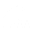 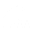 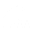 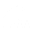 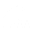 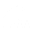 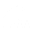 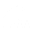 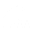 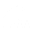 Breakout Session- 2 - Essential Infrastructure
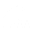 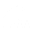 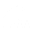 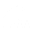 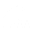 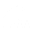 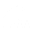 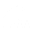 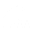 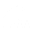 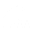 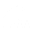 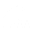 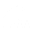 Breakout Session– 3 - Foundational
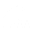 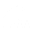 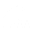 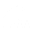 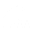 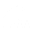 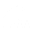 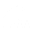 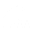 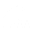 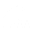 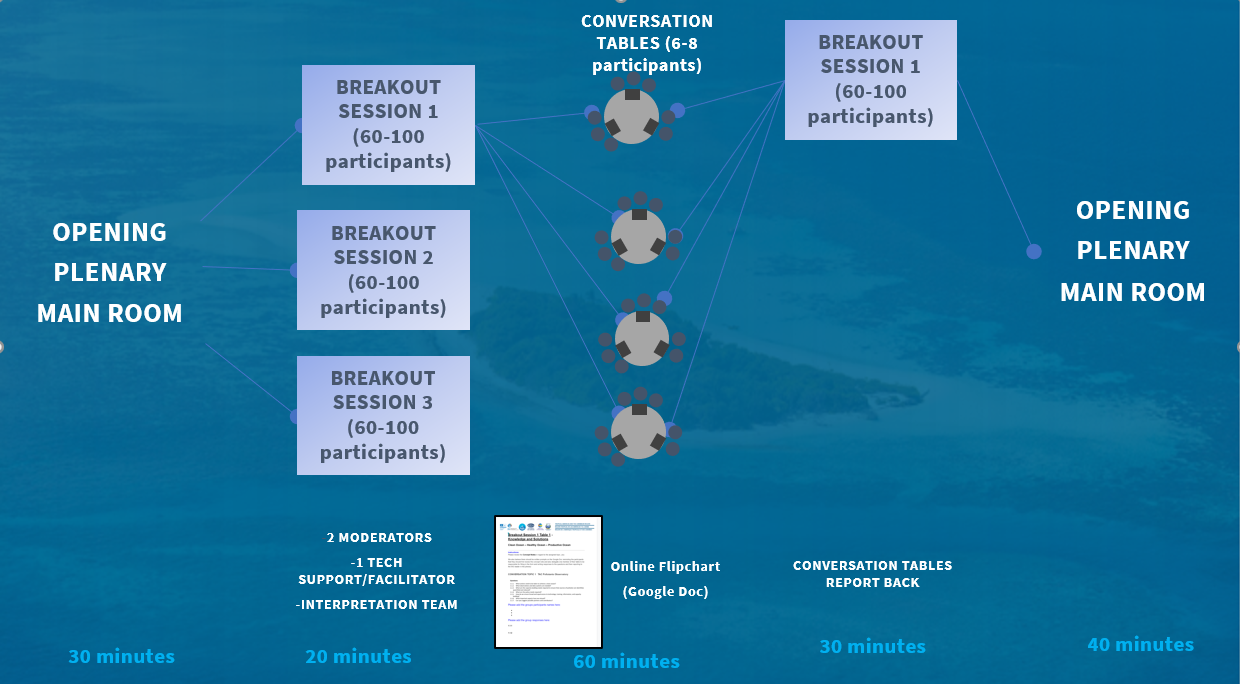 BREAKOUT 
SESSION 1
BREAKOUT 
SESSION 1
BREAKOUT 
SESSION 2
BREAKOUT 
SESSION 2
BREAKOUT 
SESSION 3
BREAKOUT 
SESSION 3